So Many Masks - What to Wear?
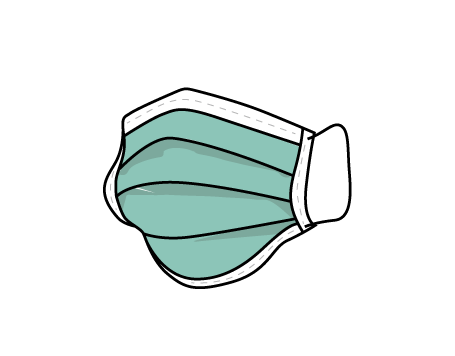 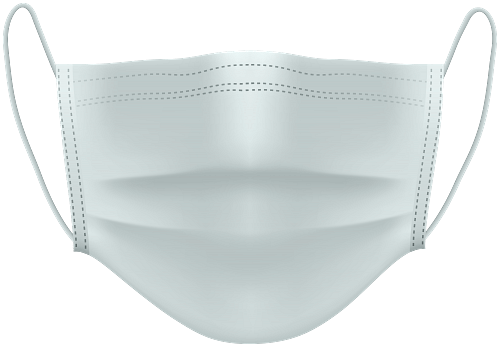 Science Fair 2020-21
Cooper Choi - Grade 8 - Webber Academy
[Speaker Notes: Complete]
Introduction
Throughout the pandemic, what masks to wear and what materials are best for them have been an ongoing issue. There are countless studies on this, but they often contradict.  
Objectives:
What is the best mask? 
What would the most ideal mask look like?
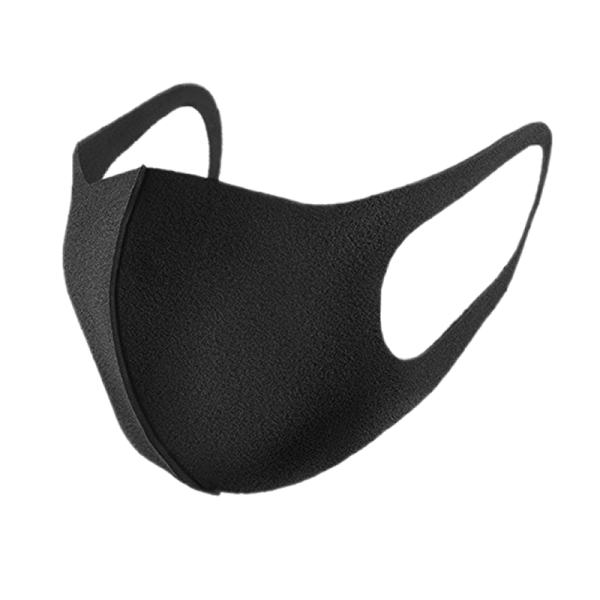 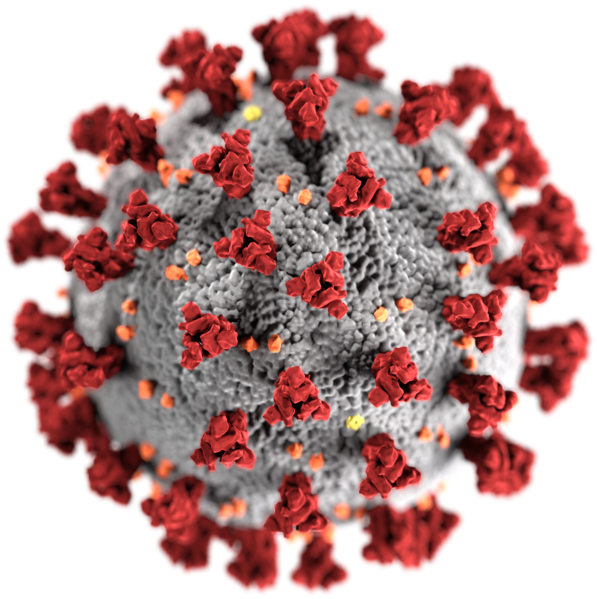 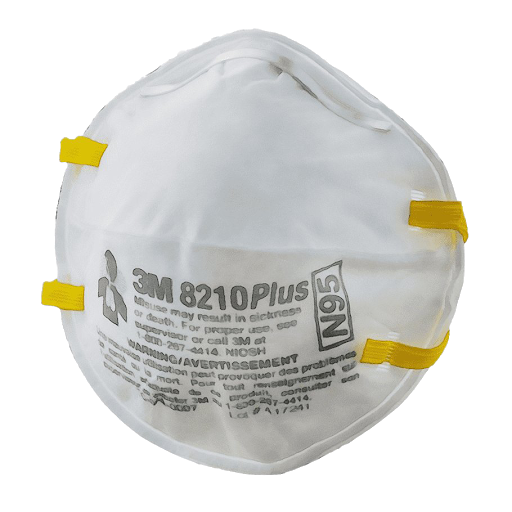 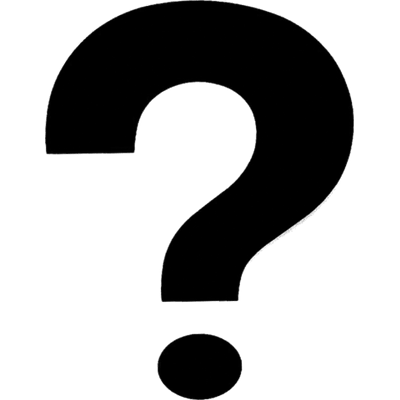 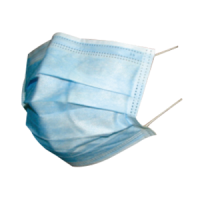 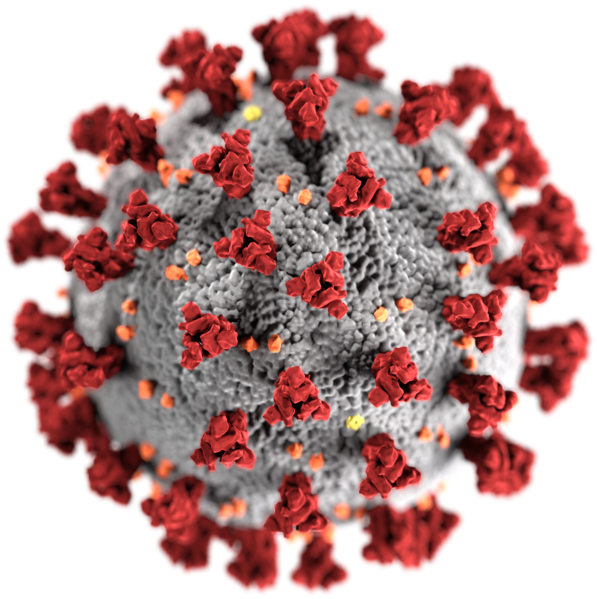 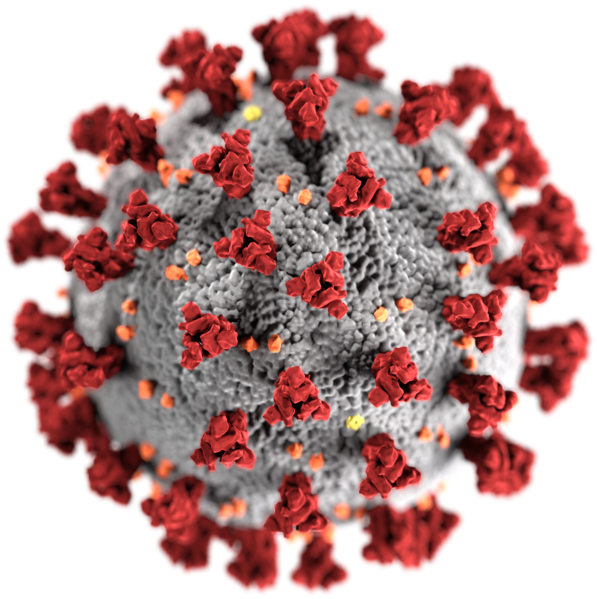 [Speaker Notes: Complete]
Masks - Background Information
Masks Used in my Experiments: 
Dental Mask (Brand: Boomcare) 
Cloth Mask (Brand: Bauer)
KF94 Mask (Brand: P&B)
KF80 Mask (Brand: Welkeeps)
KN95 Mask (Brand: Medsup Canada)
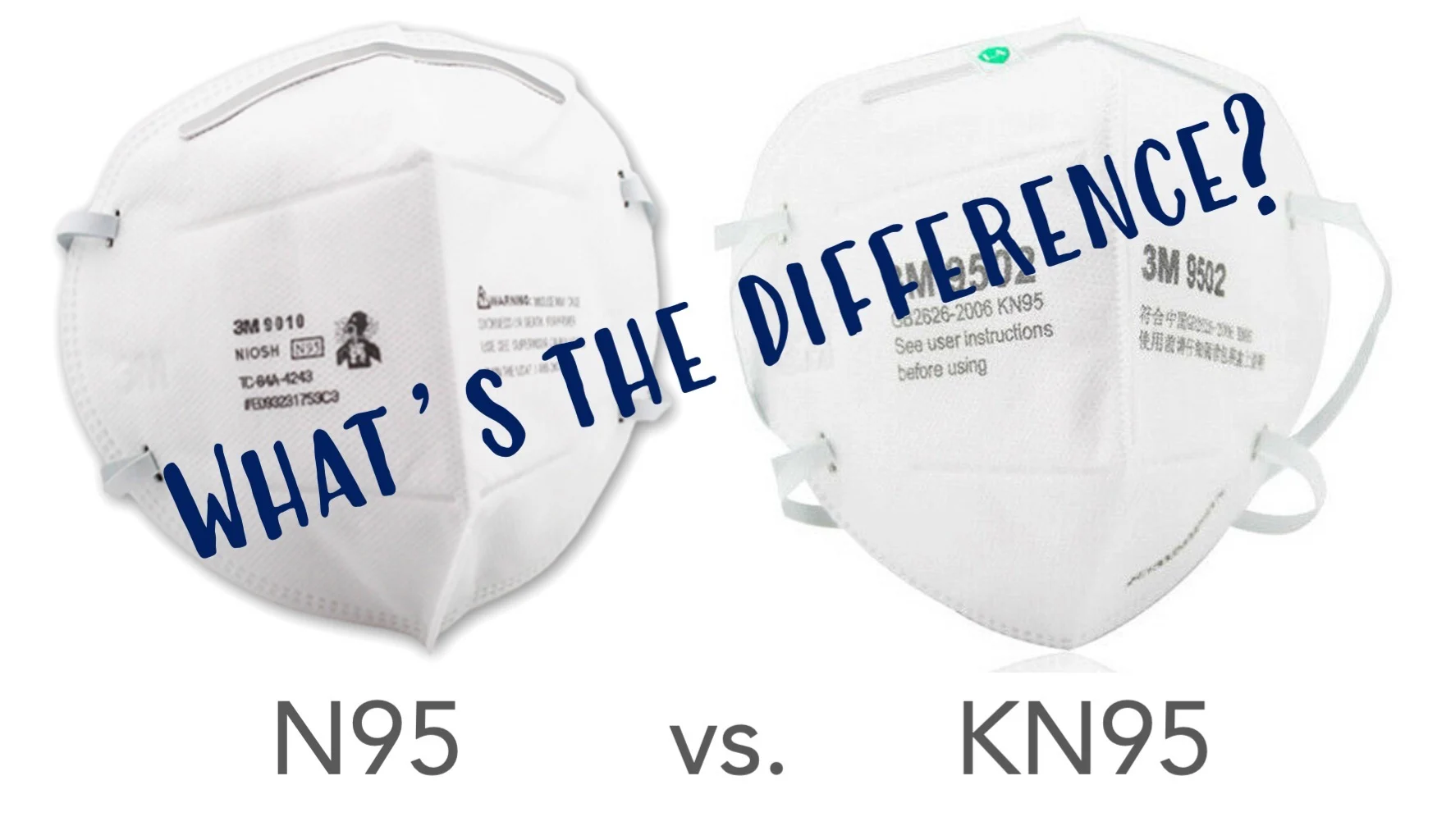 Country Designed by
% of Particles Filtered
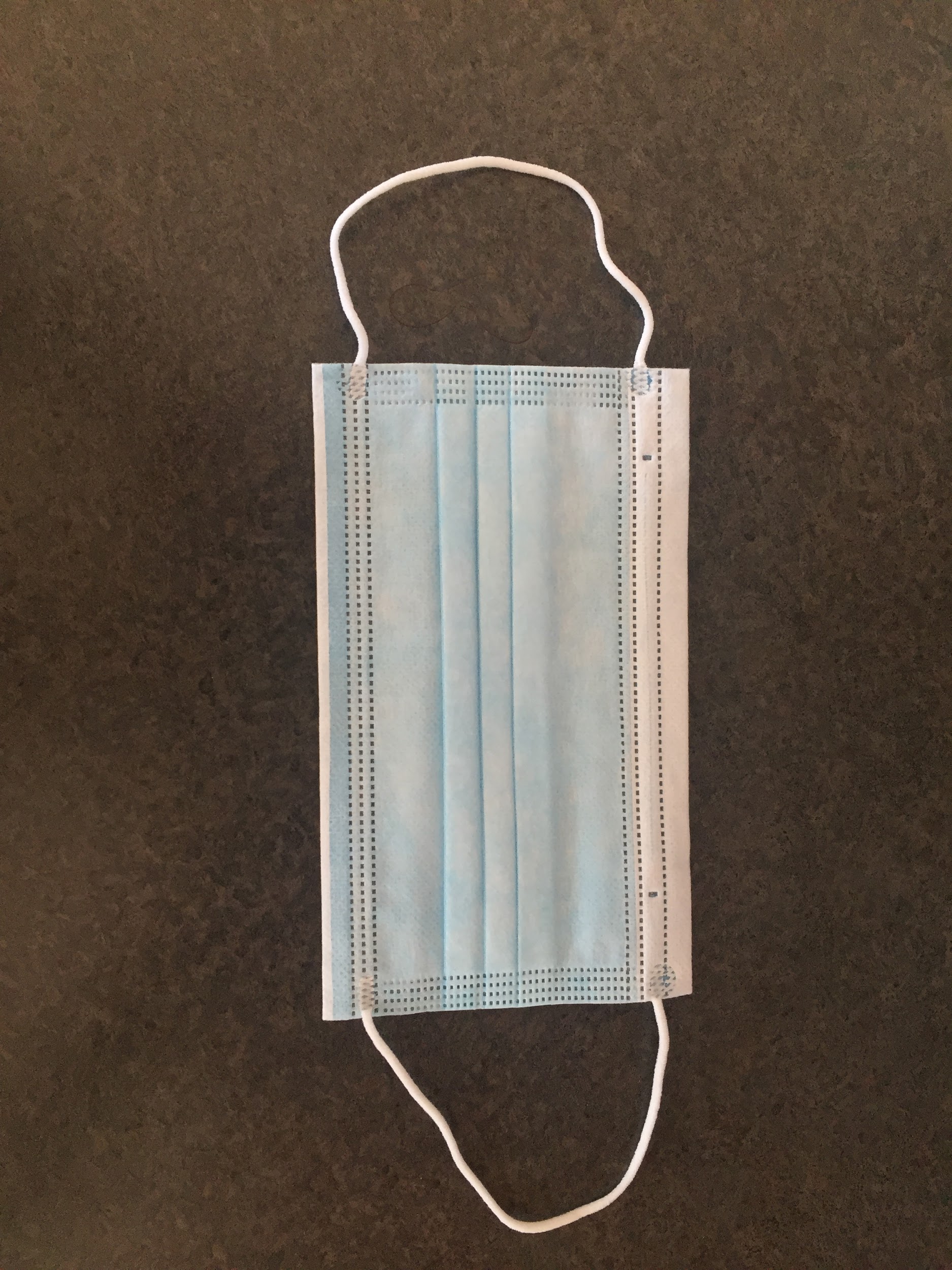 KN=China
KF=South Korea
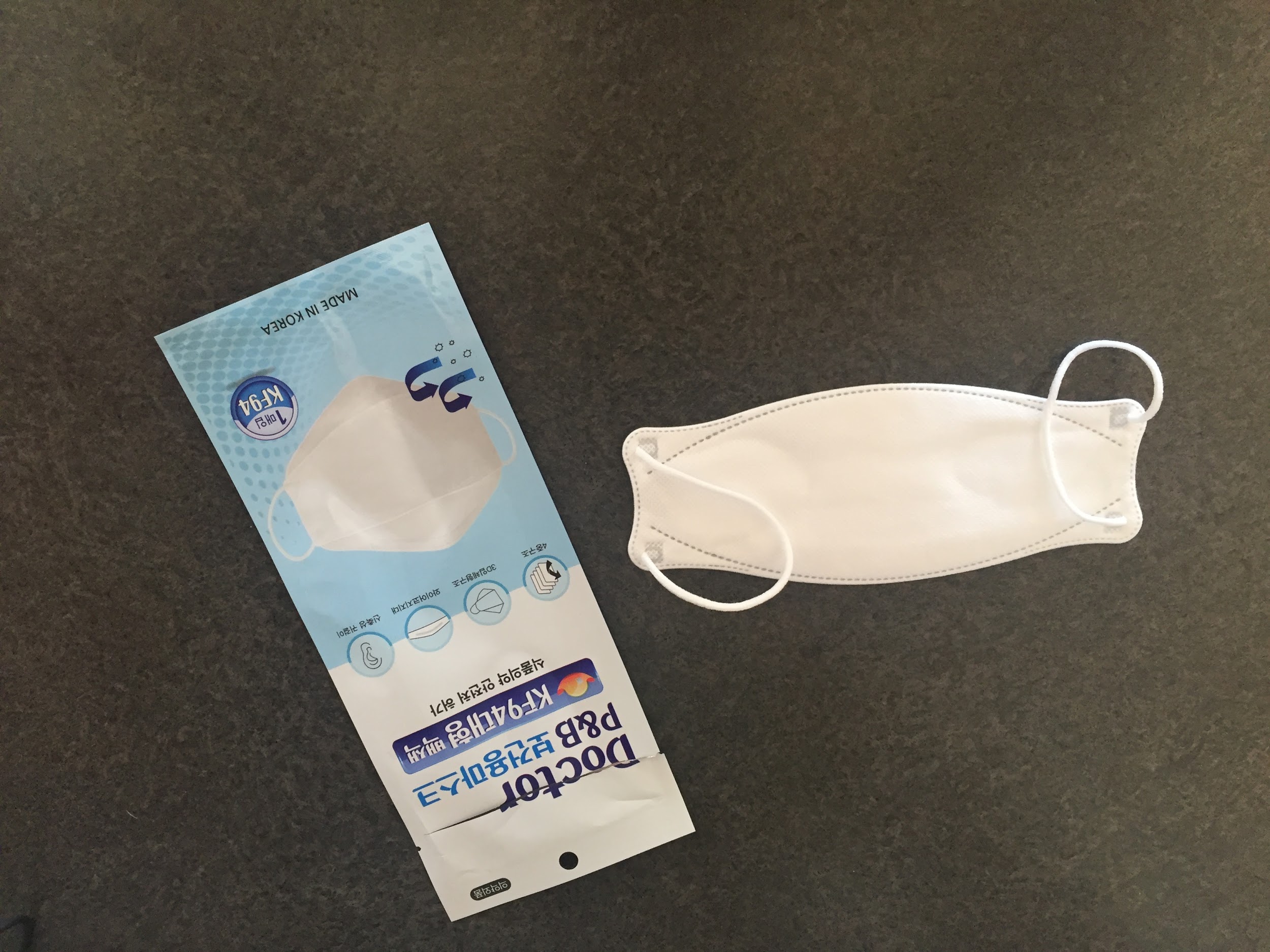 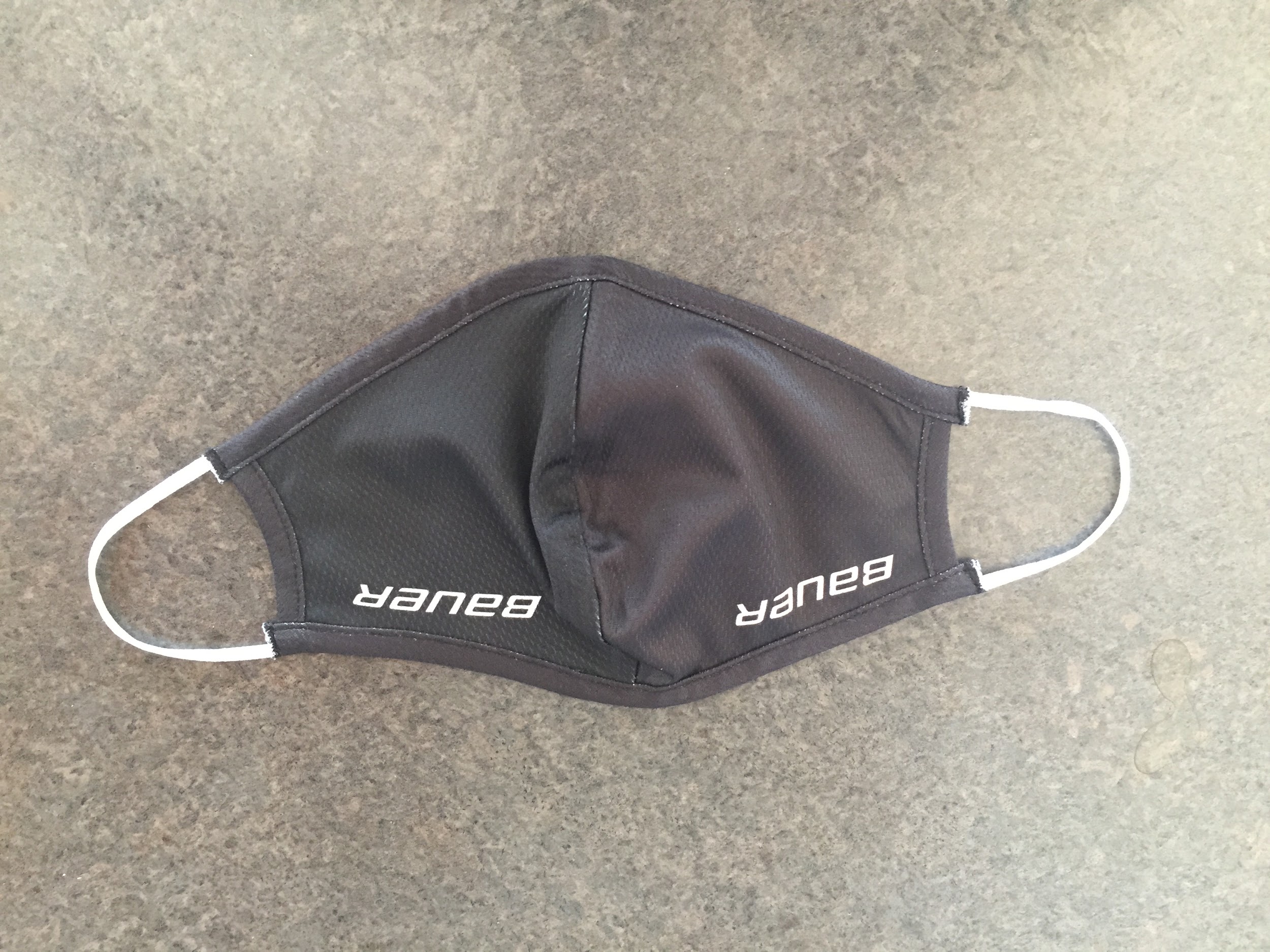 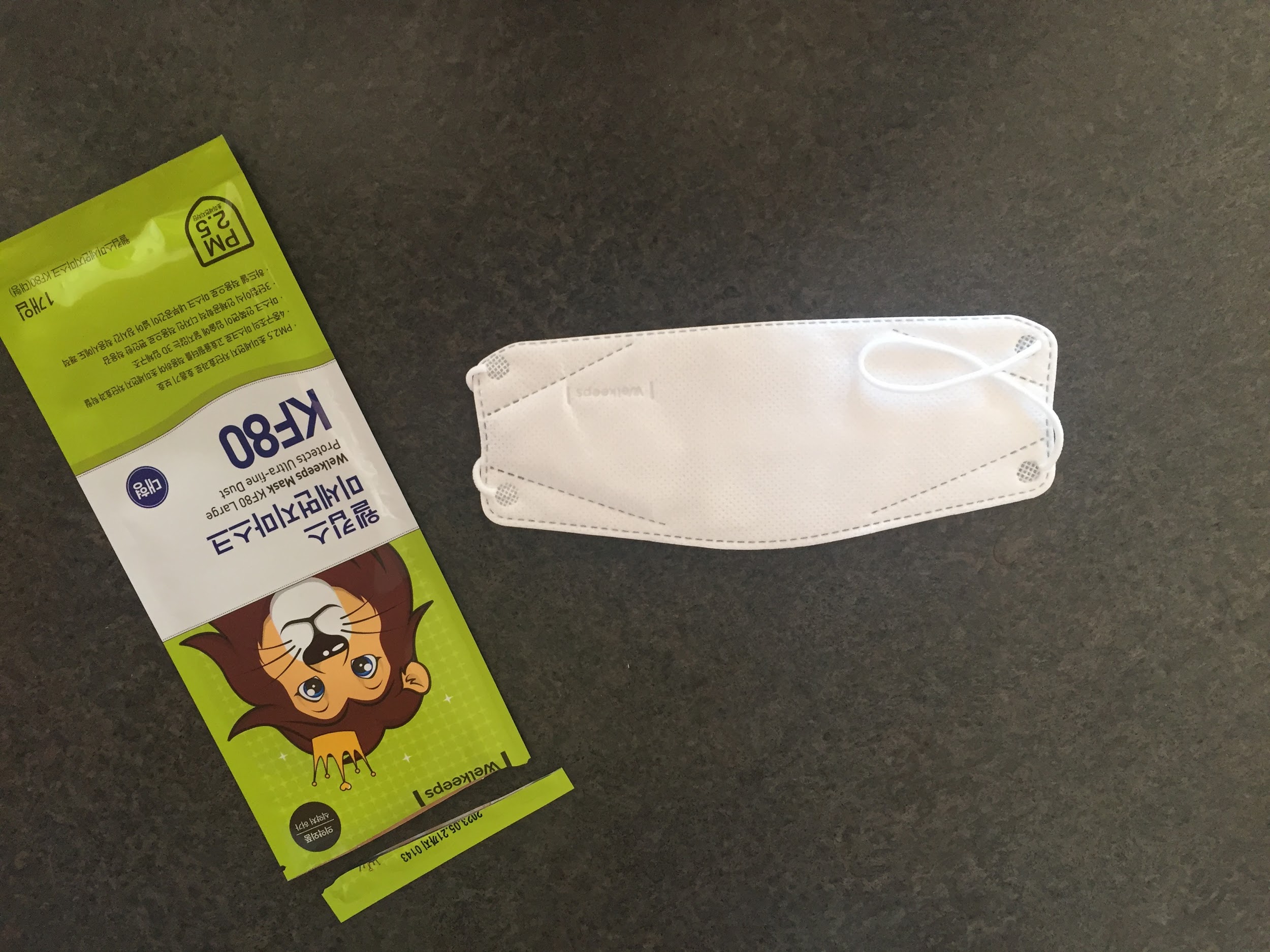 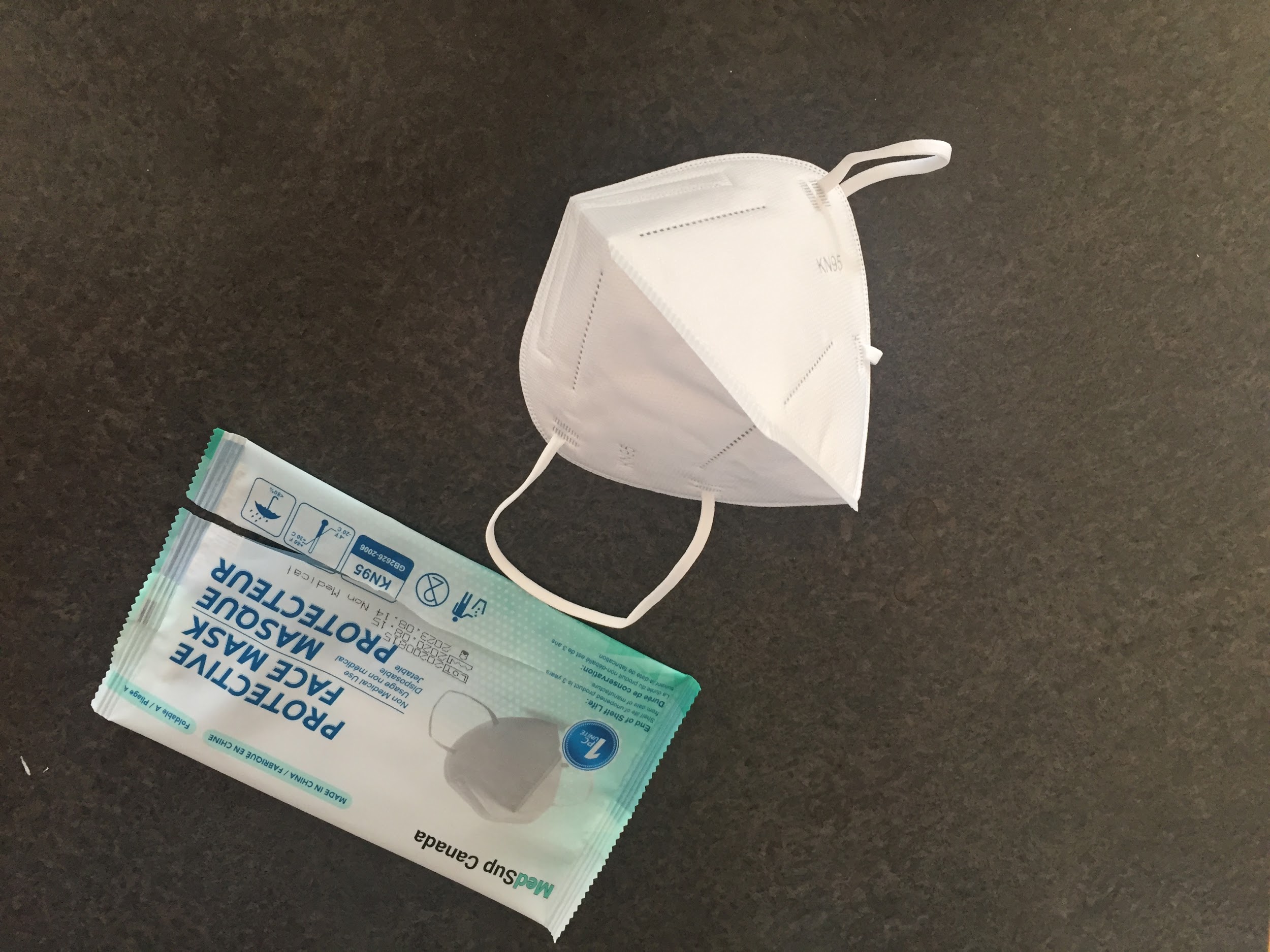 [Speaker Notes: Complete]
Experiments
Experiment 1 - Safety - Blowing a candle out while wearing mask
Experiment 2 - Safety - Using mask to filter water 
Experiment 3 - Comfort - The fogging on glasses caused by wearing a mask
Research
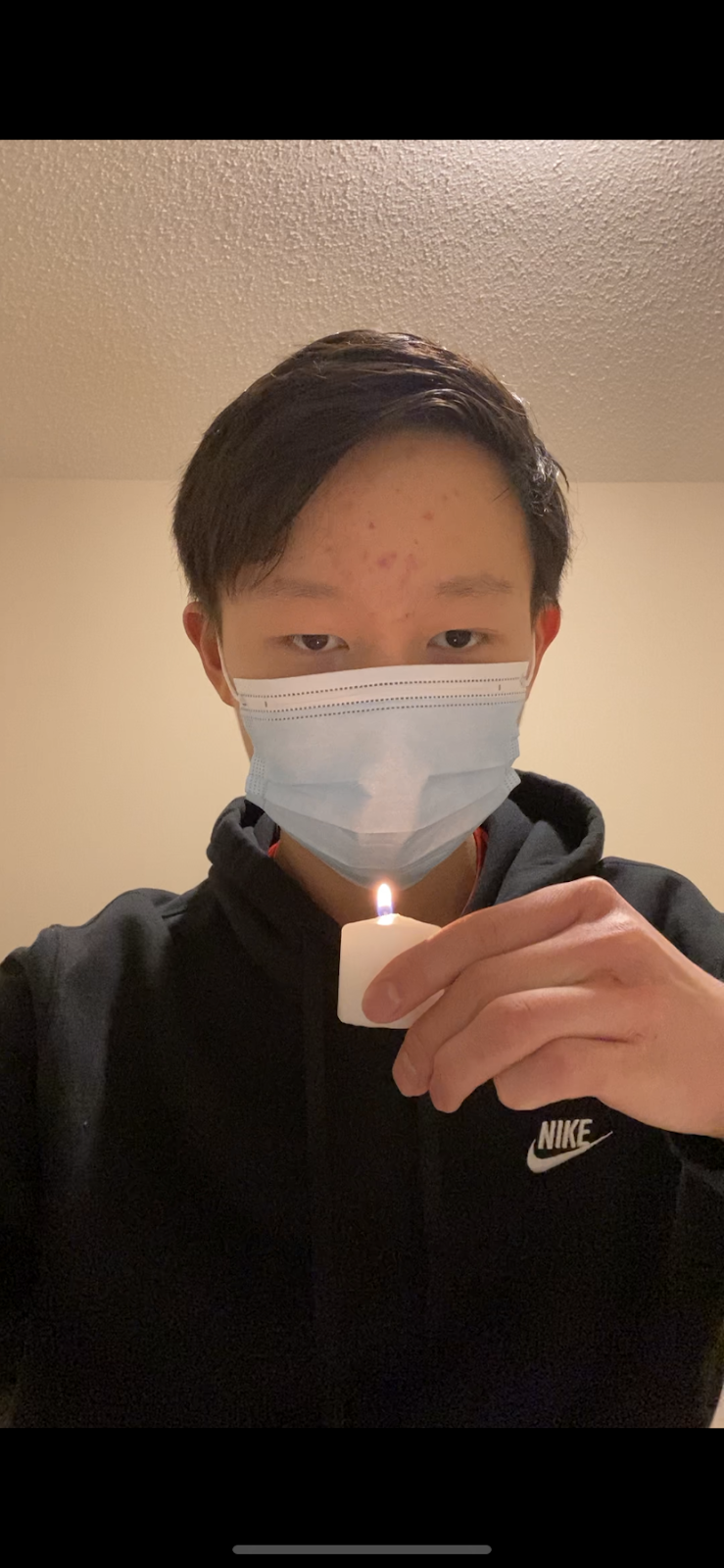 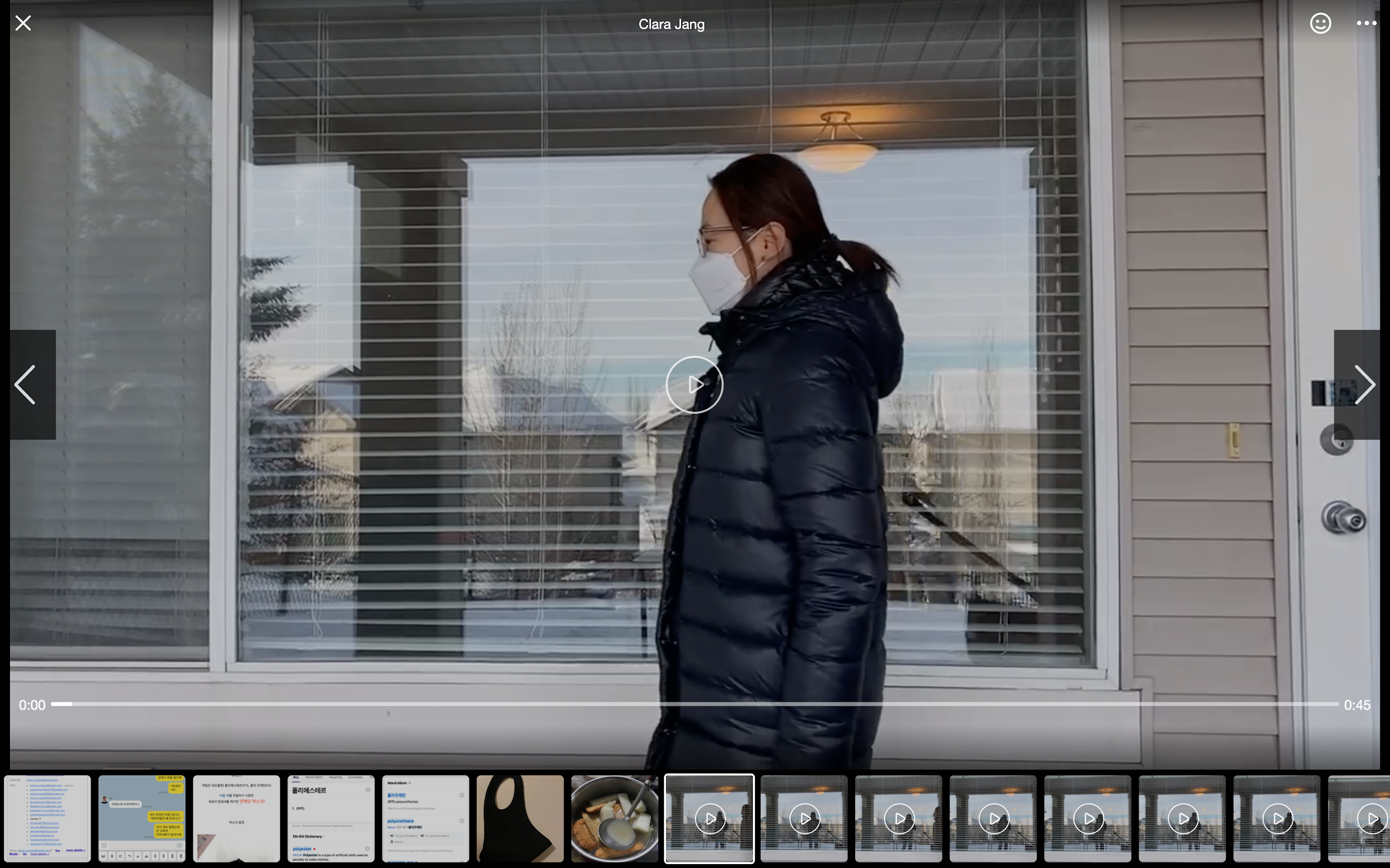 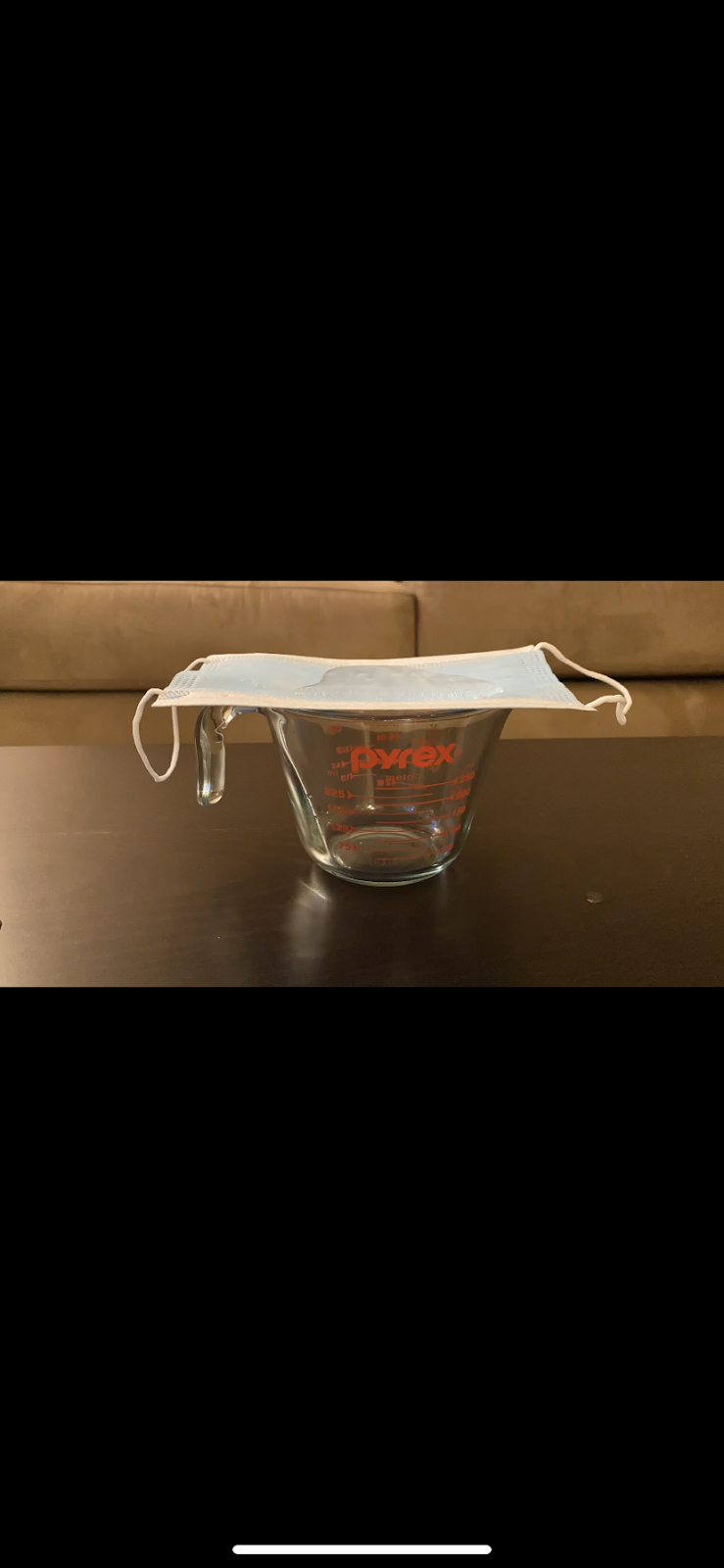 [Speaker Notes: Complete]
Overall Scientific Question and Hypothesis
Scientific Question: How does the type and design of a mask that is worn affect the wearer’s safety, comfort, and financial choice of masks?
Hypothesis: 
- KF94 will perform the best
- Cloth mask will perform the poorest
[Speaker Notes: Complete]
Experiment 1
Ranked
KF80 and KN95
KF94
Dental
Cloth
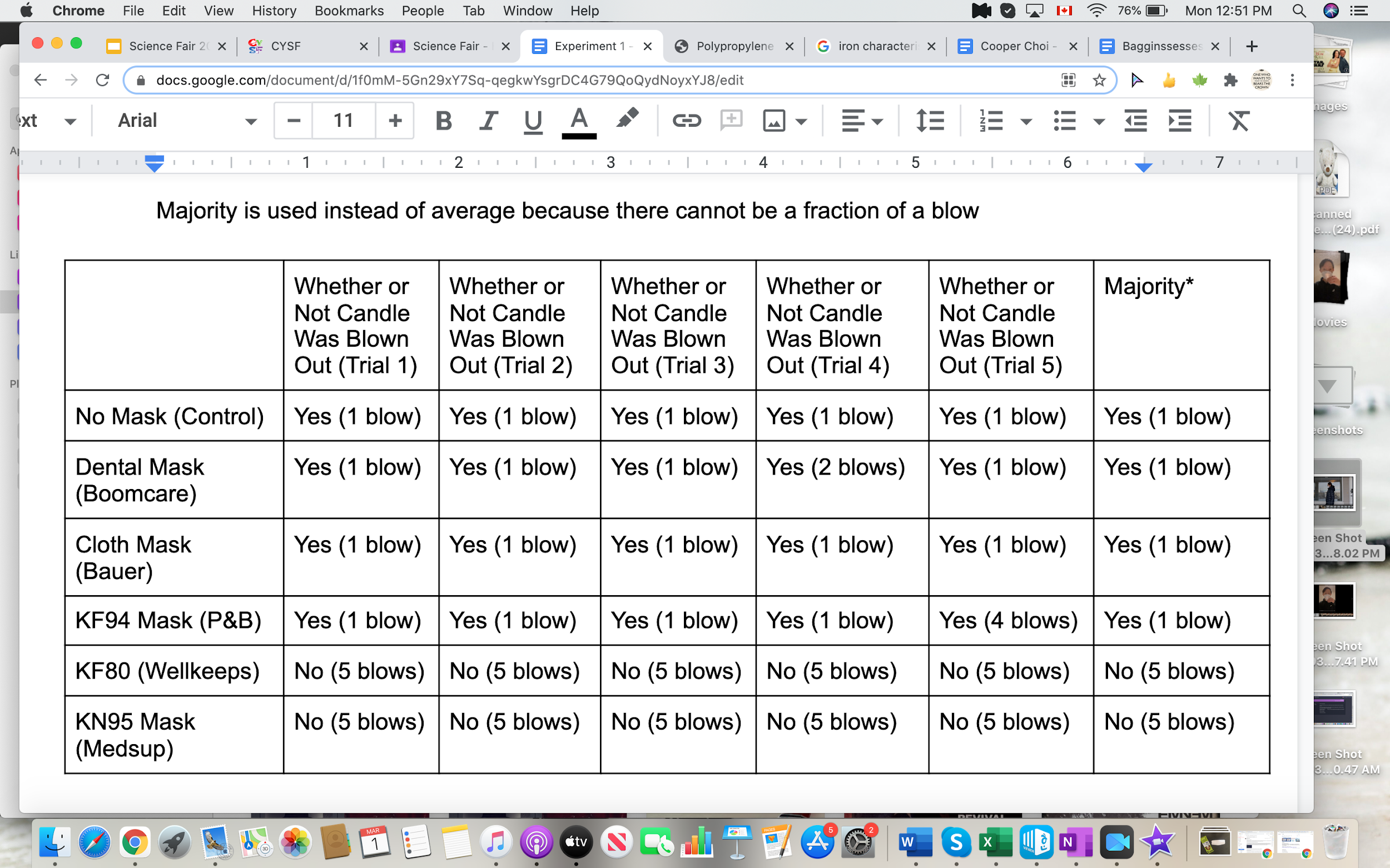 [Speaker Notes: Complete]
Experiment 2
Outside Facing Up
Inside Facing Up
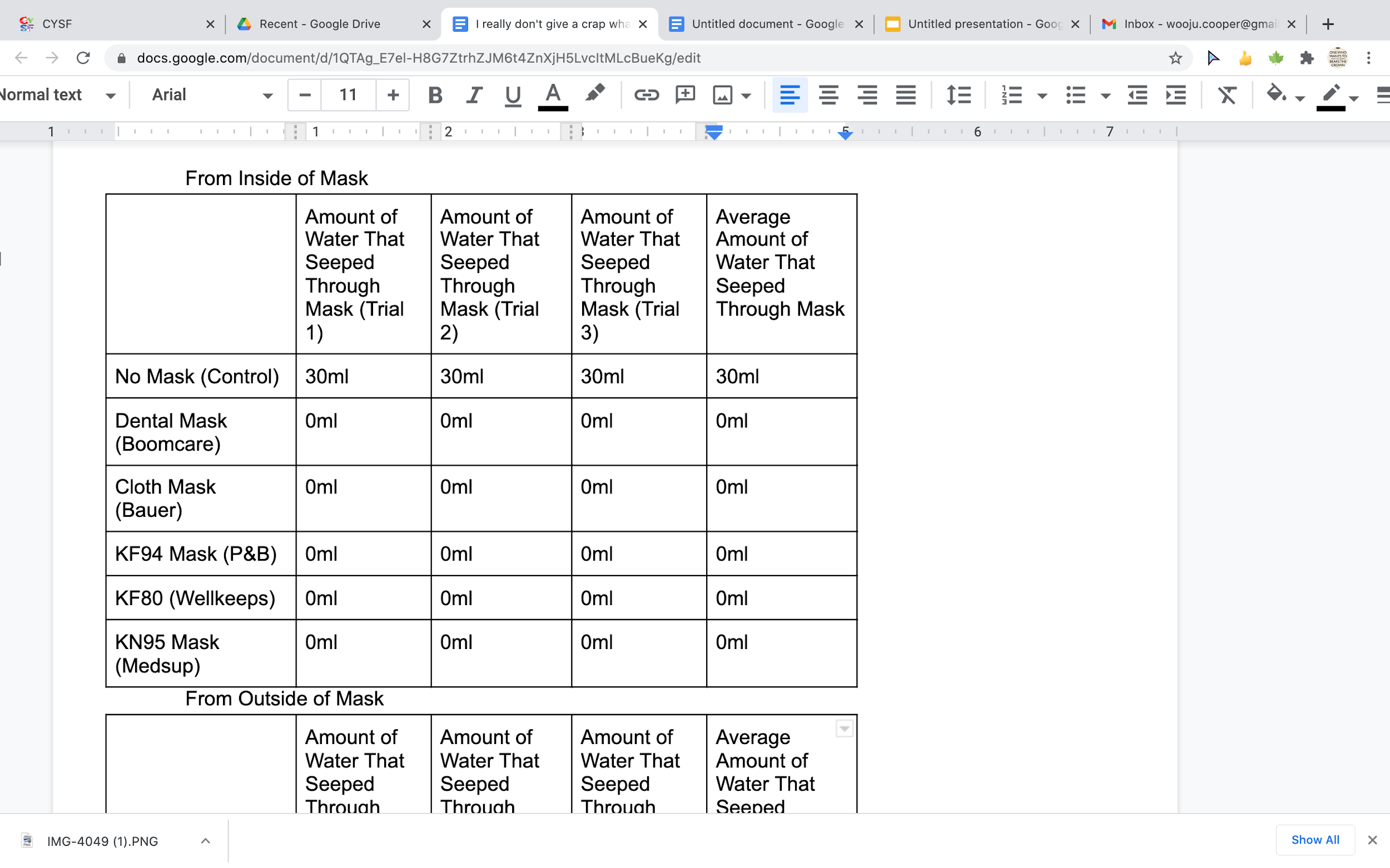 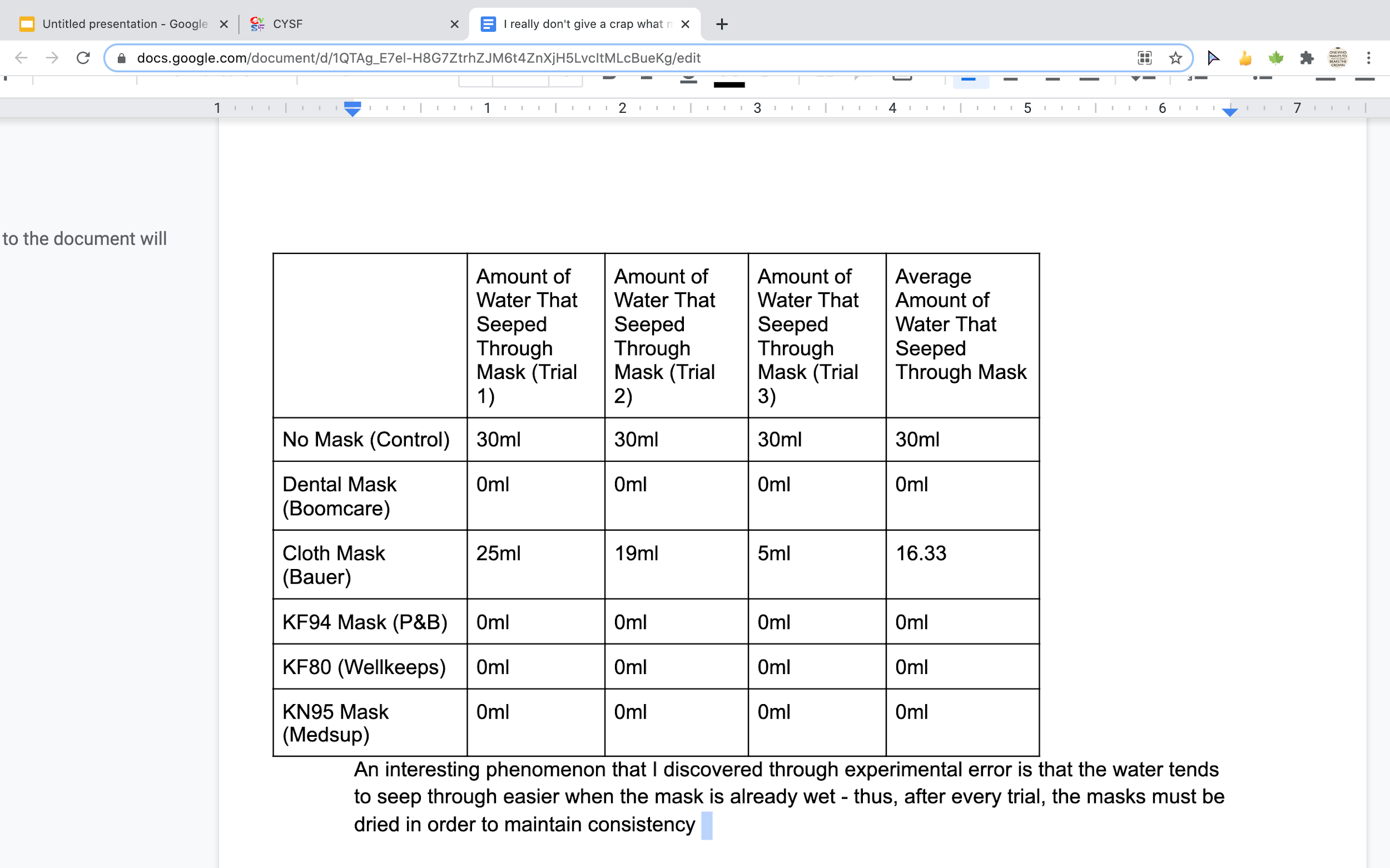 Ranked: 
Dental and KF94 and KF80 and KN95
Cloth
Experiment 3
0°C
-17°C
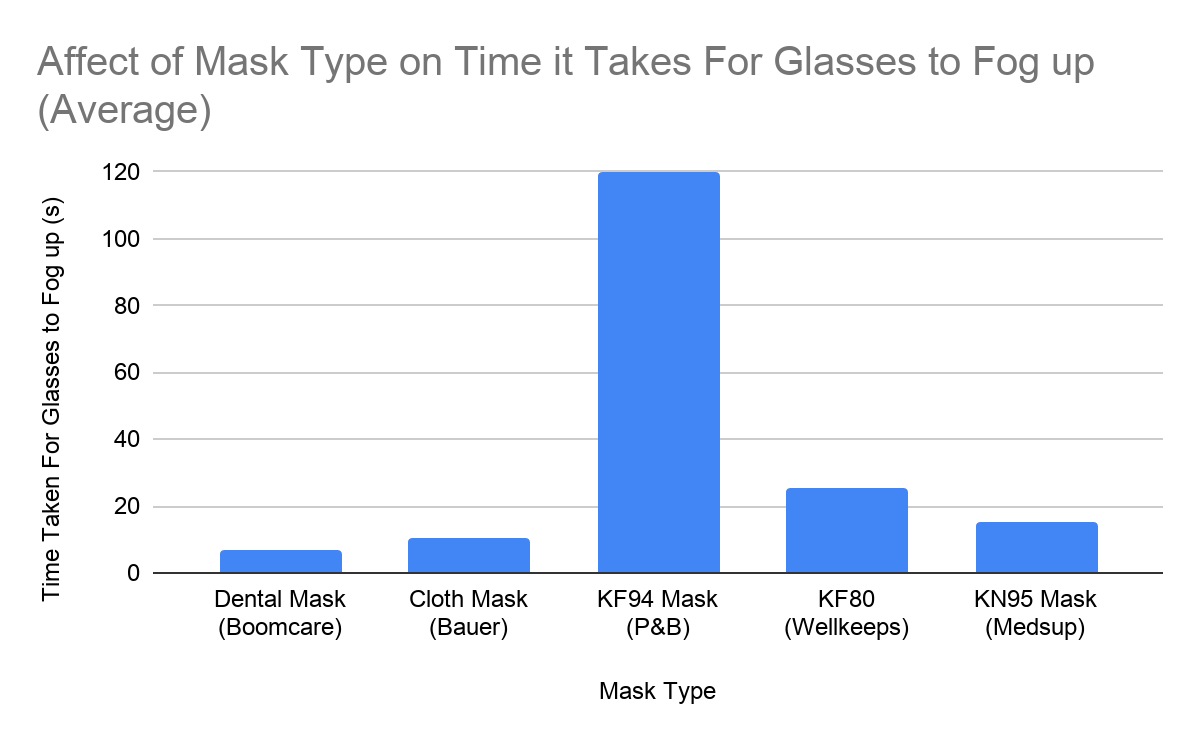 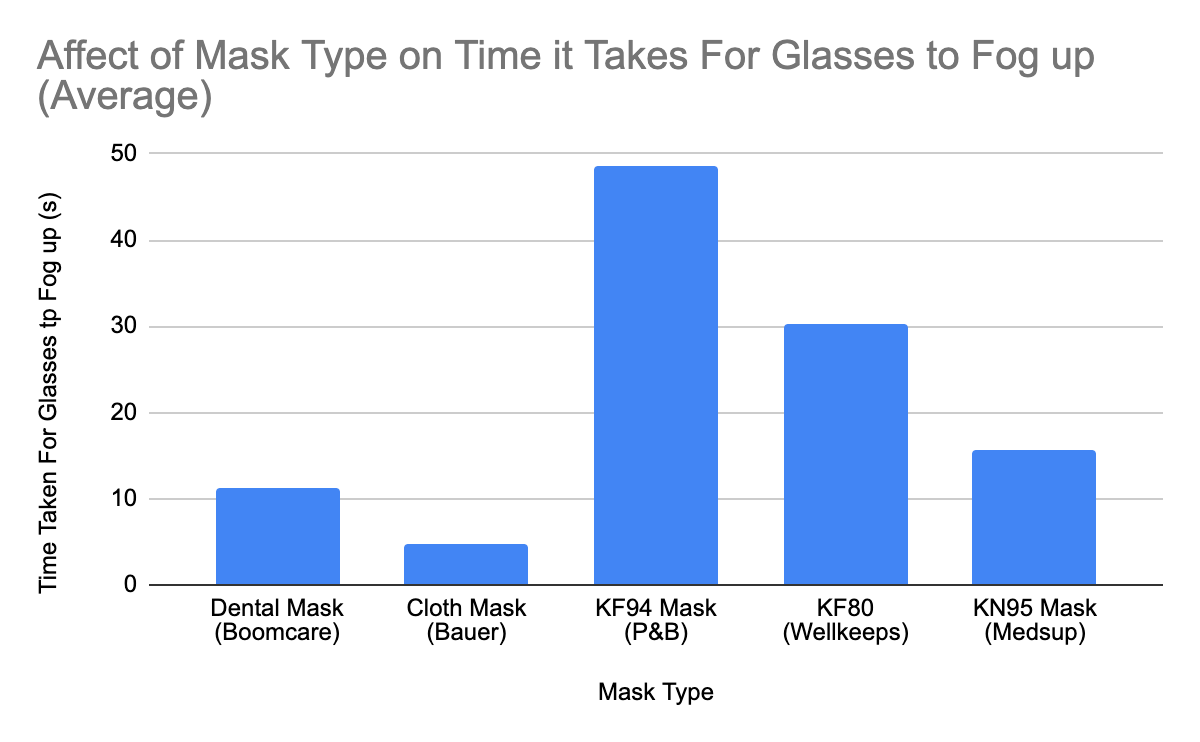 Ranked
KF94
KF80
KN95
Dental
Cloth
Overall Conclusion
Best Mask: KF80 Mask
Least Successful Mask: Cloth Mask
Overall Ranking:
  KF80 Mask, KN95 Mask, KF94 Mask, Dental Mask, Cloth Mask
Most Ideal Mask Design: 
Comparison with Other Studies:
Real World Application
“What mask should I wear?”
Many rely on cloth masks - debunks this belief
New mask development for future diseases
Filter Development
Support for other studies
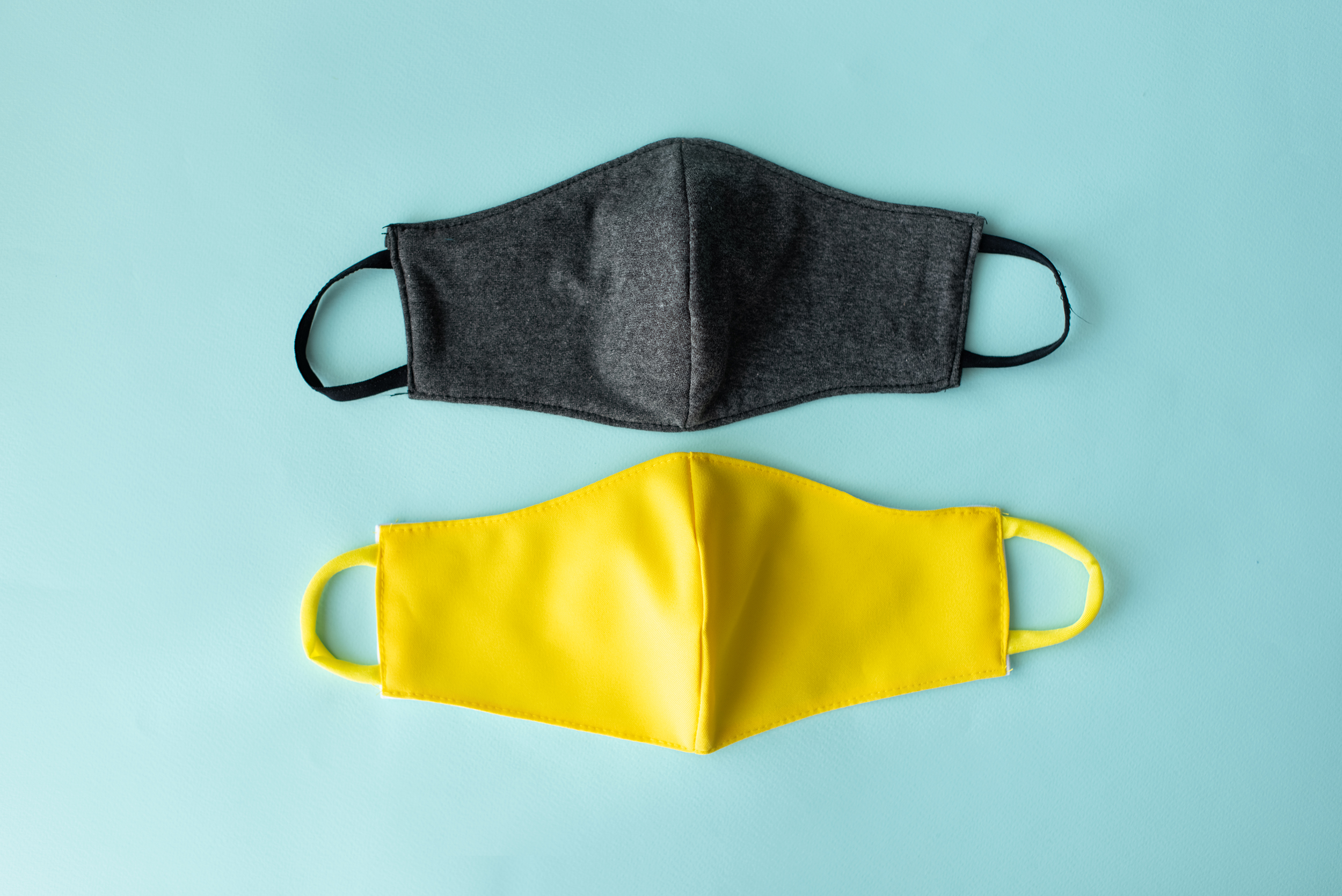 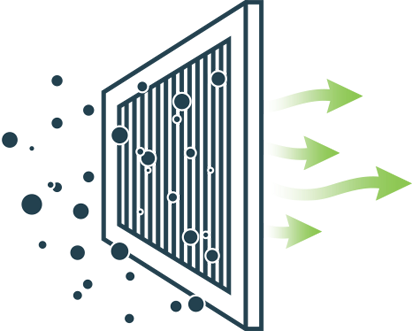 Improvements
Expanding the types of masks tested
Expanding factors of mask design
Adjusting and creating experiments to have more specific data
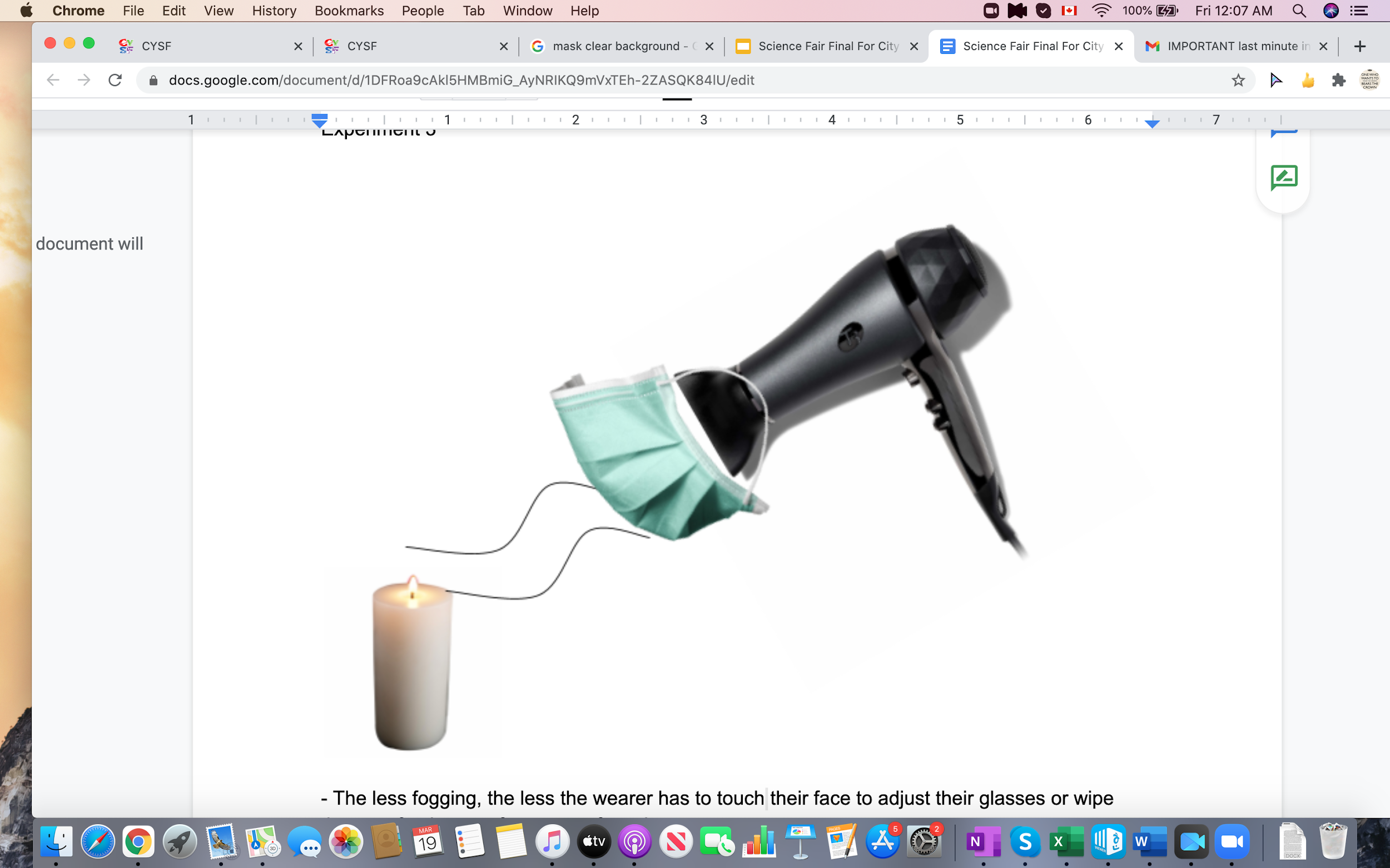 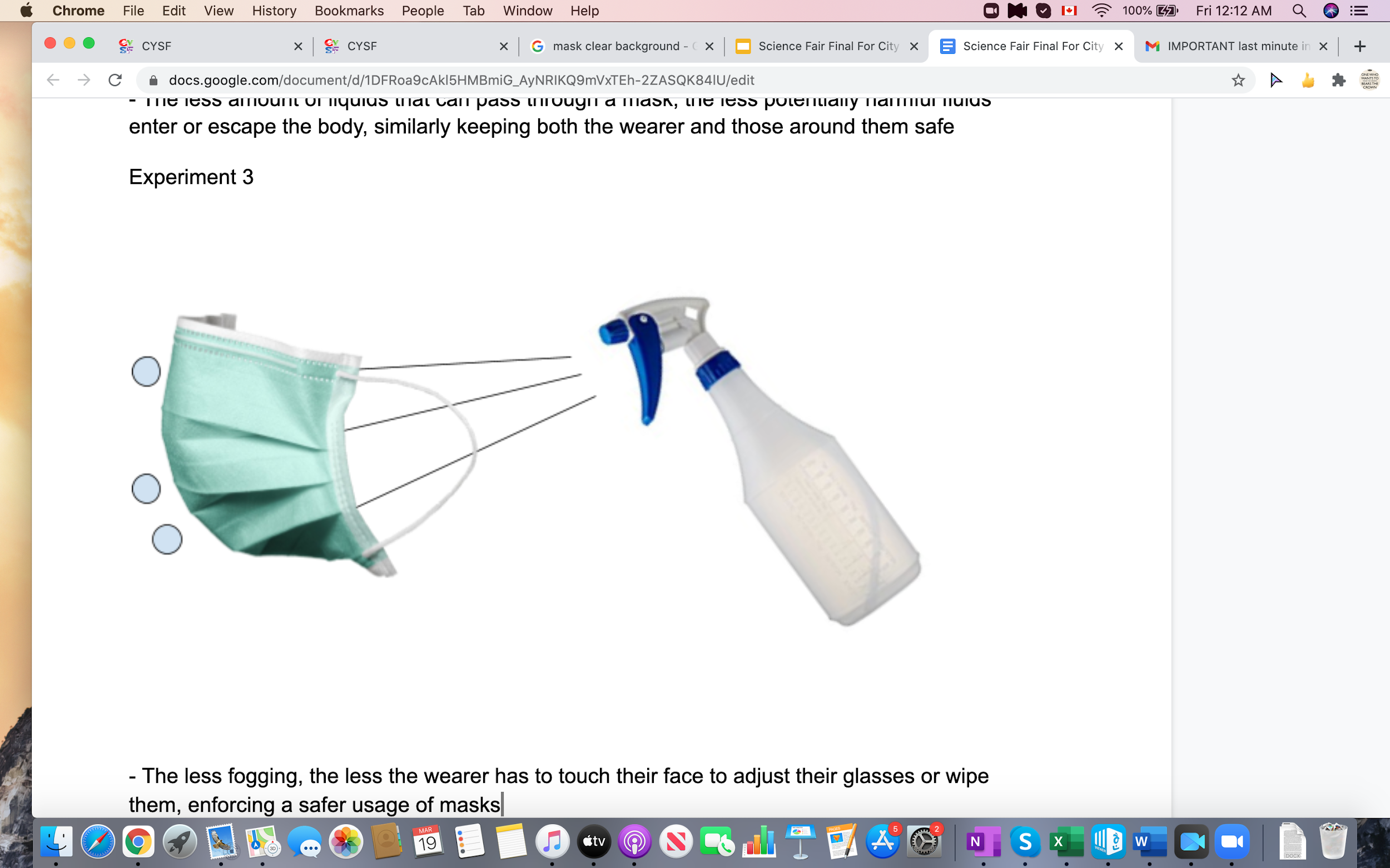 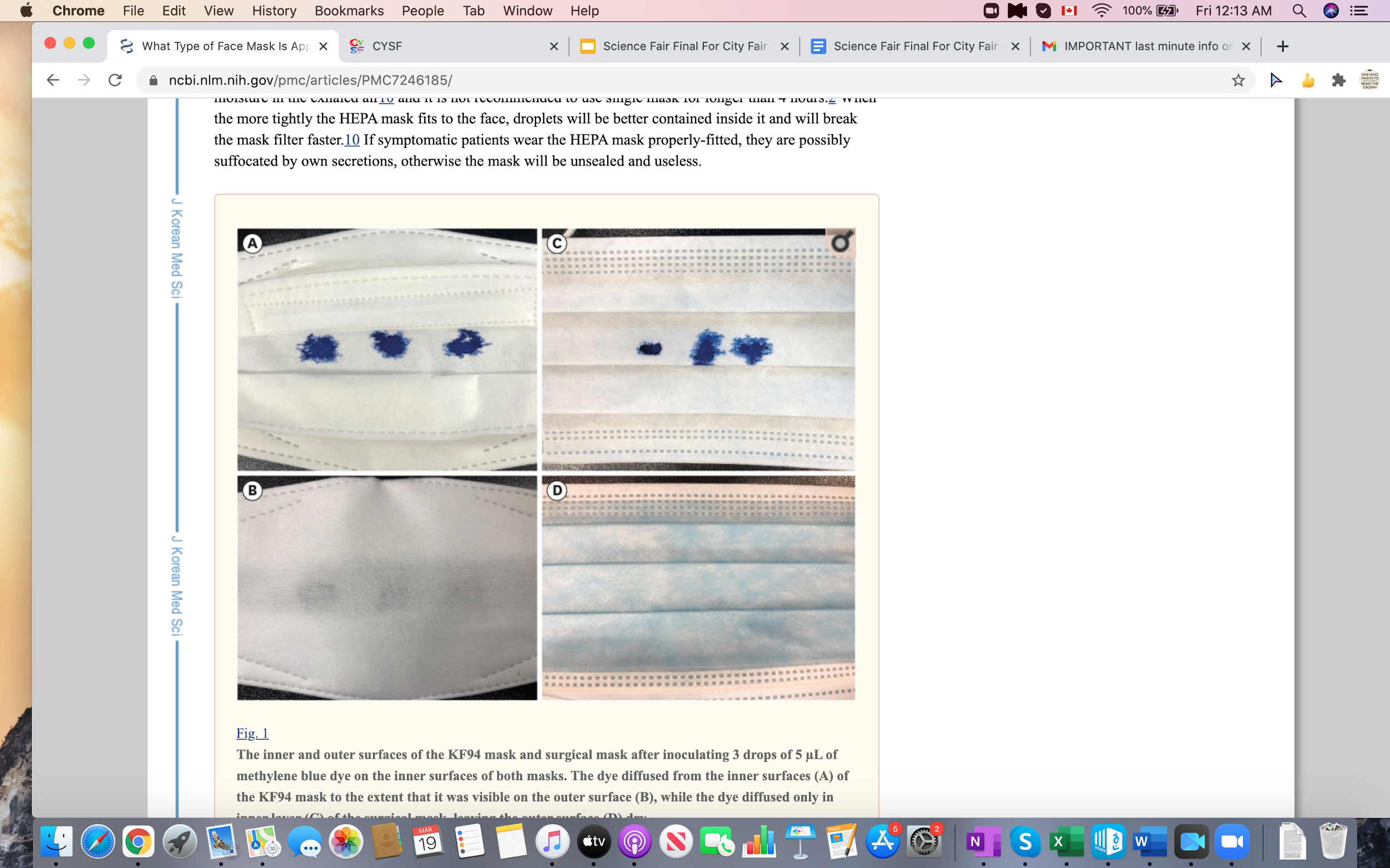 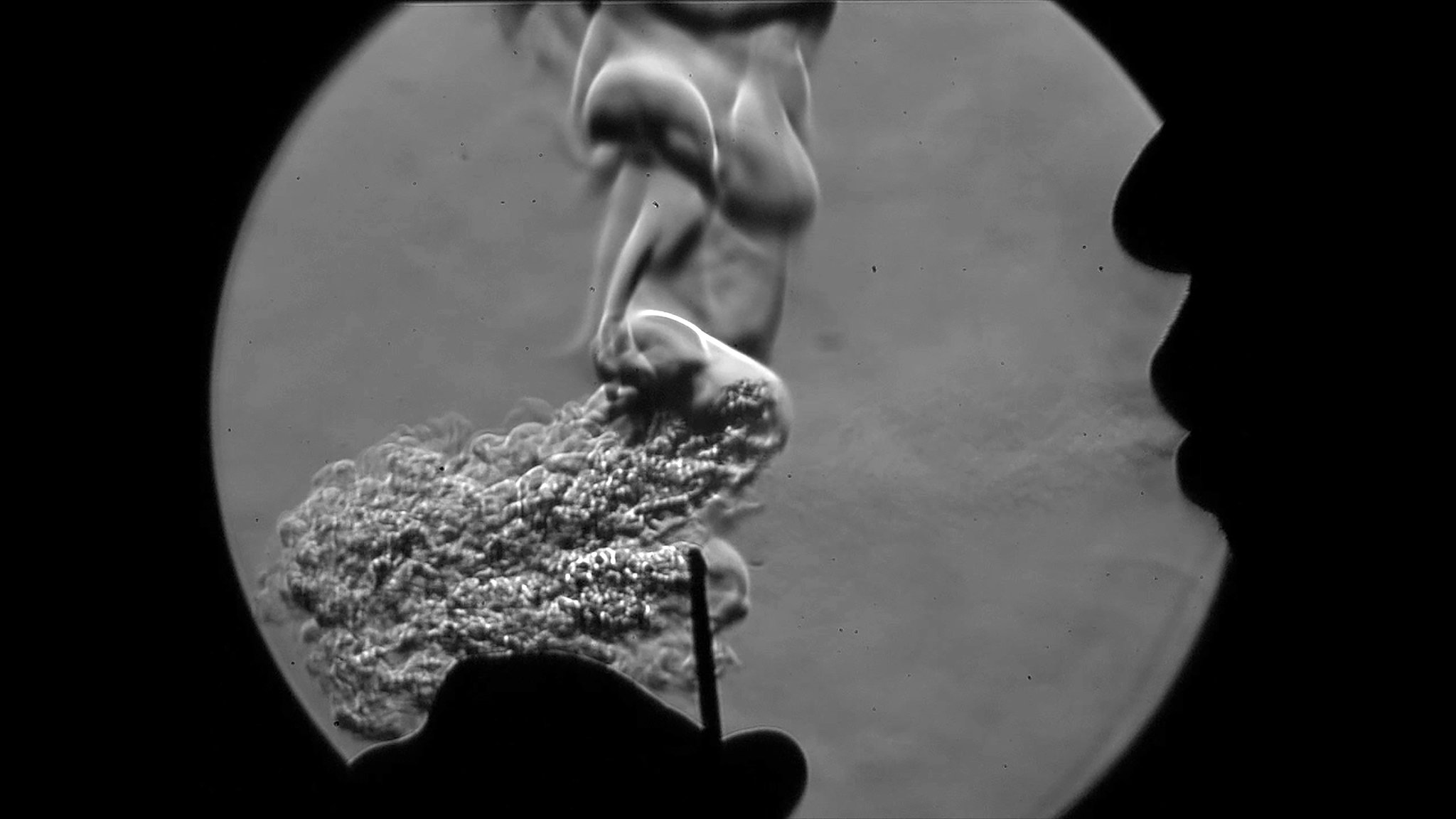 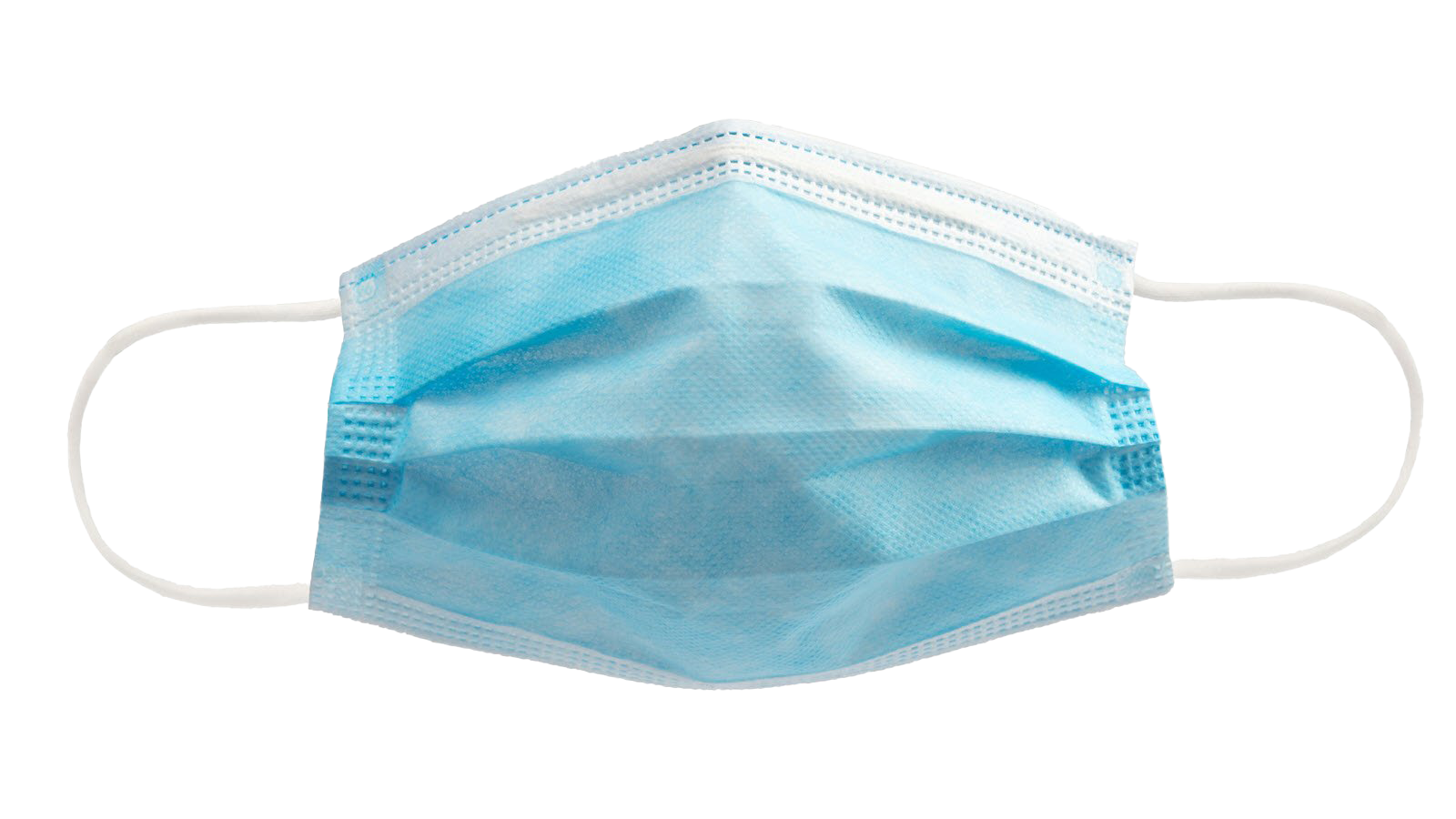 Thank You For Listening
Thank You to Webber Academy for Providing Me With This Opportunity